METAMODELO DE INTERCONEXIÓN 44
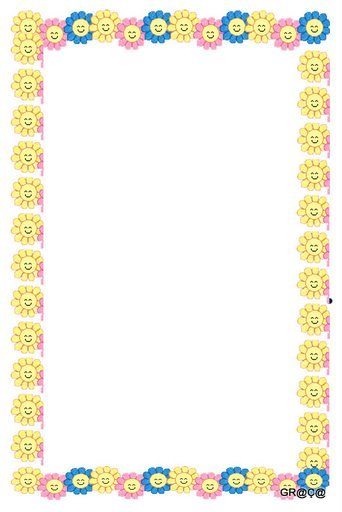 Los padres de Juan gastaron en calefacción en Enero 89 Euros y en Abril 52 Euros. ¿Cuánto gastaron en total? ¿Cuánto gastó menos en Abril que en Enero?.